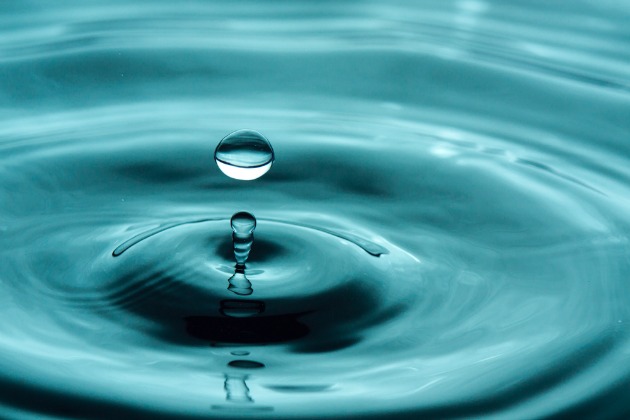 KAPLJICA VODE PUTUJE SVIJETOM
OŠ TENJA-2.a razred
učiteljica; Andreja Zelić
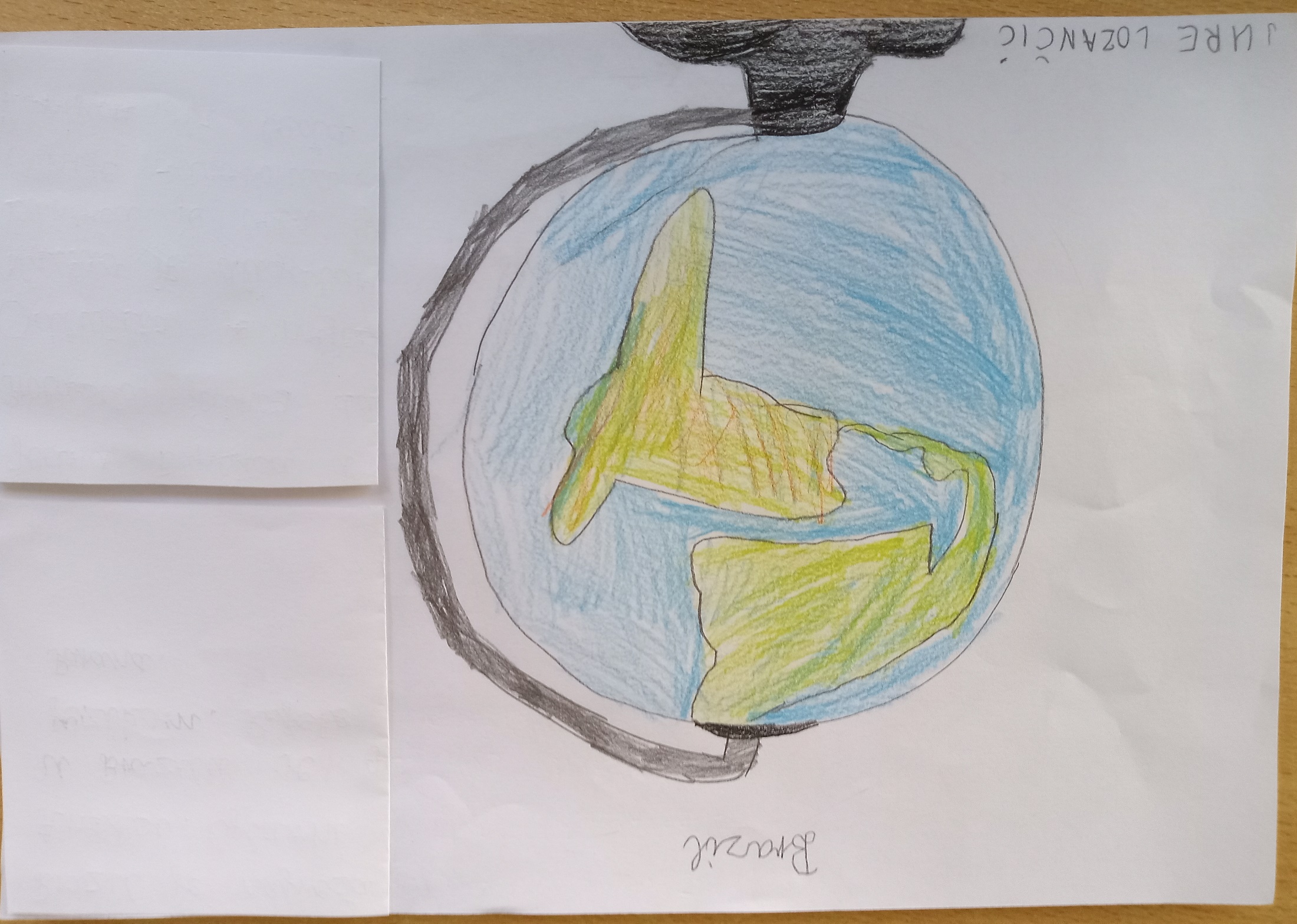 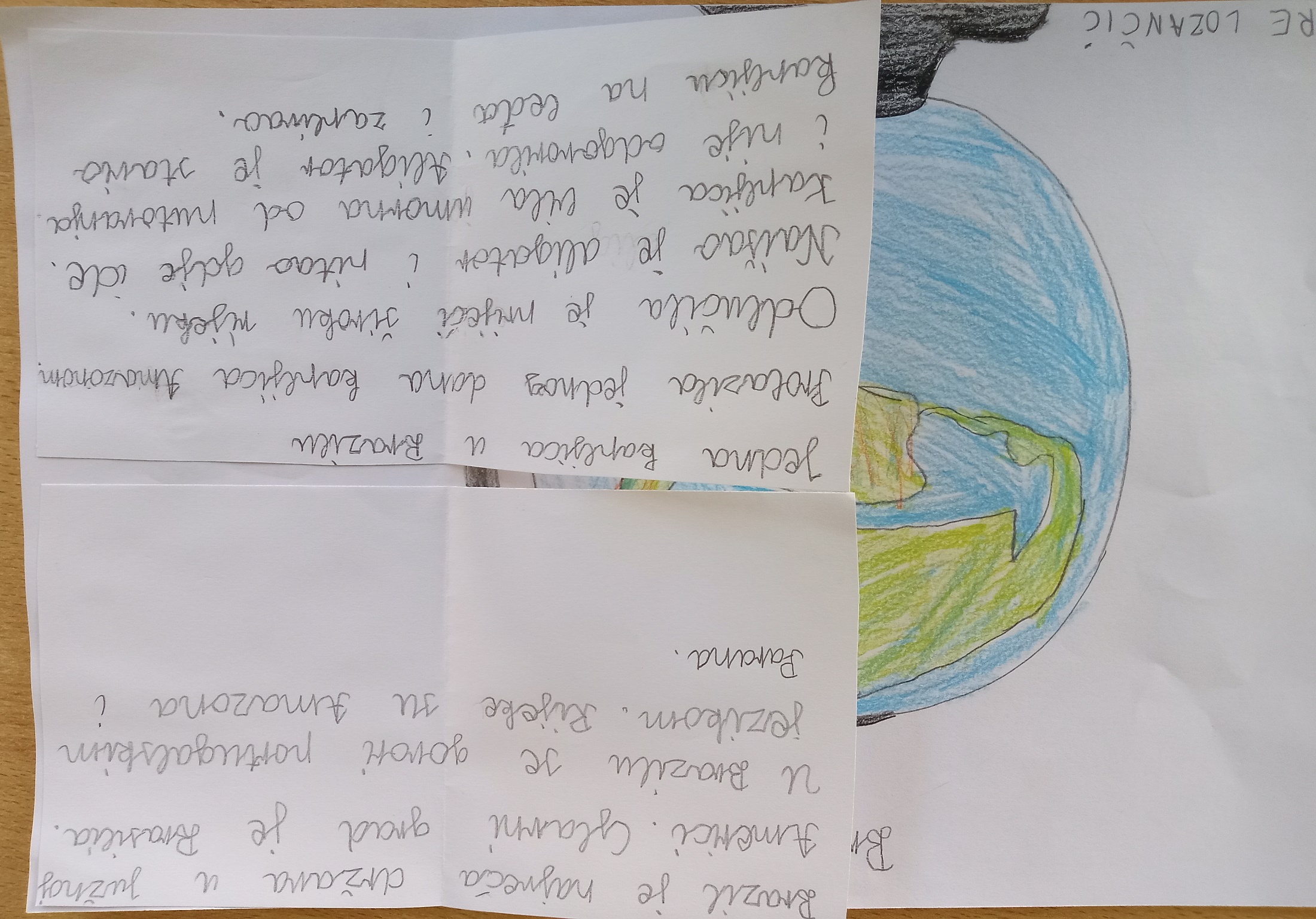 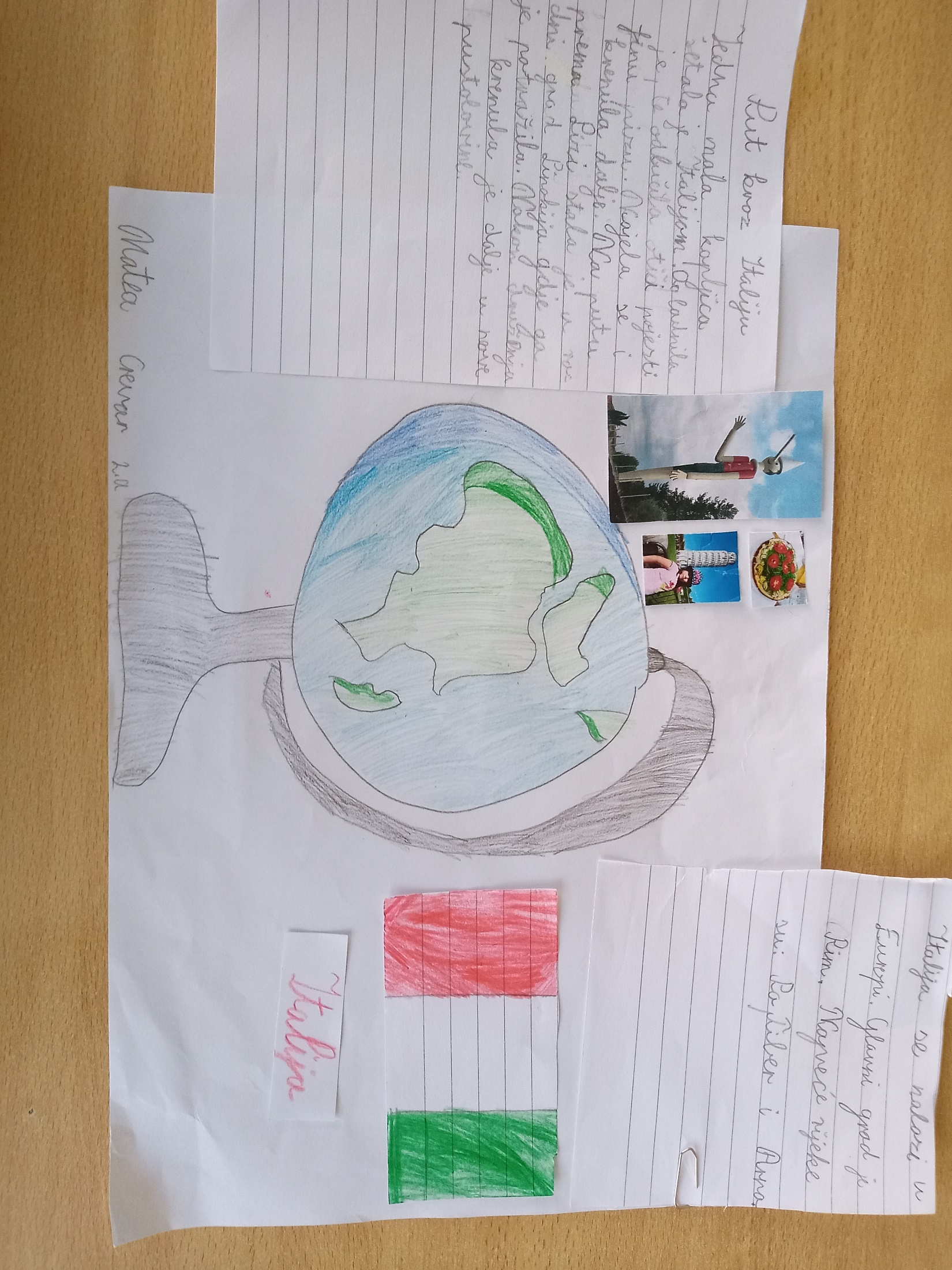 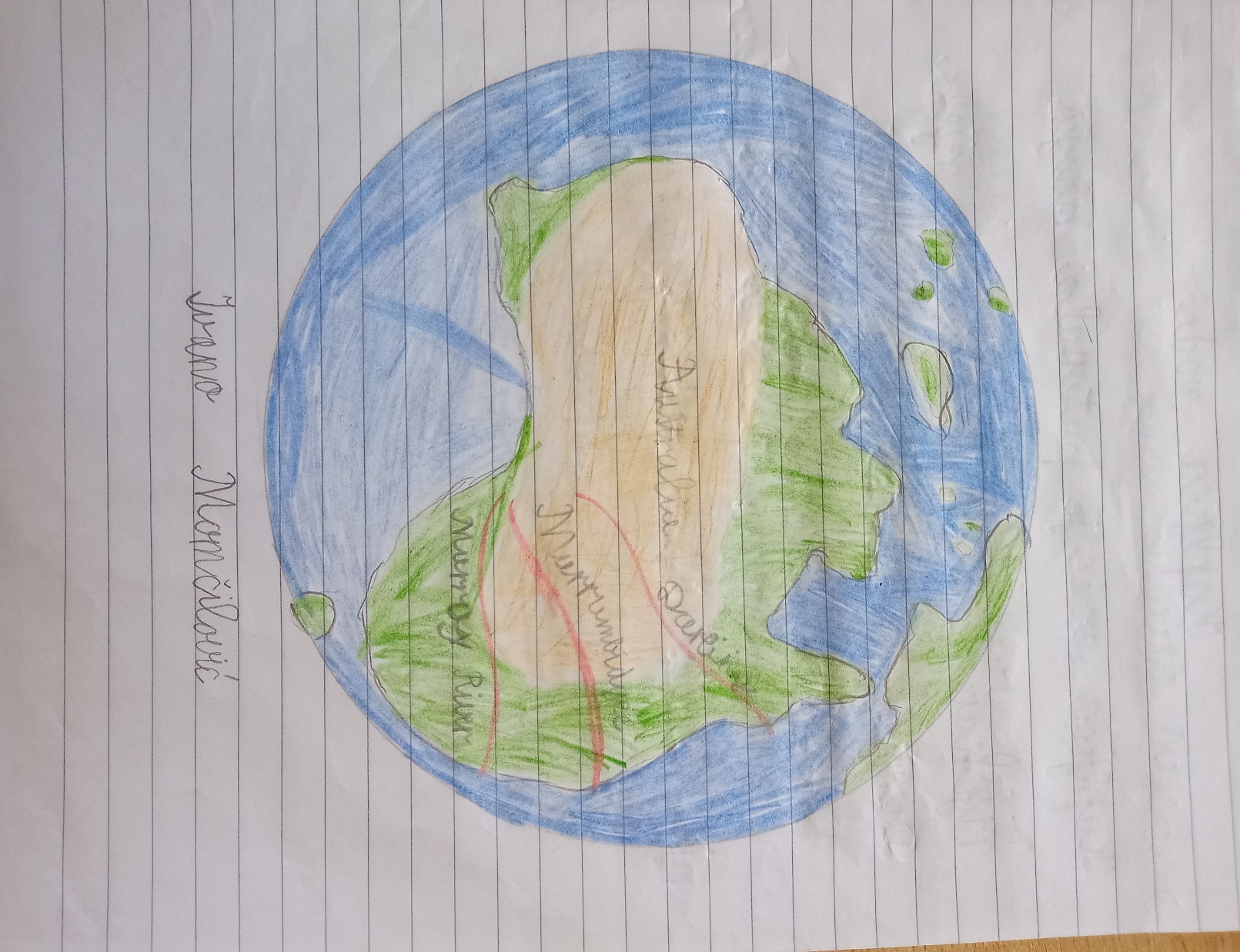 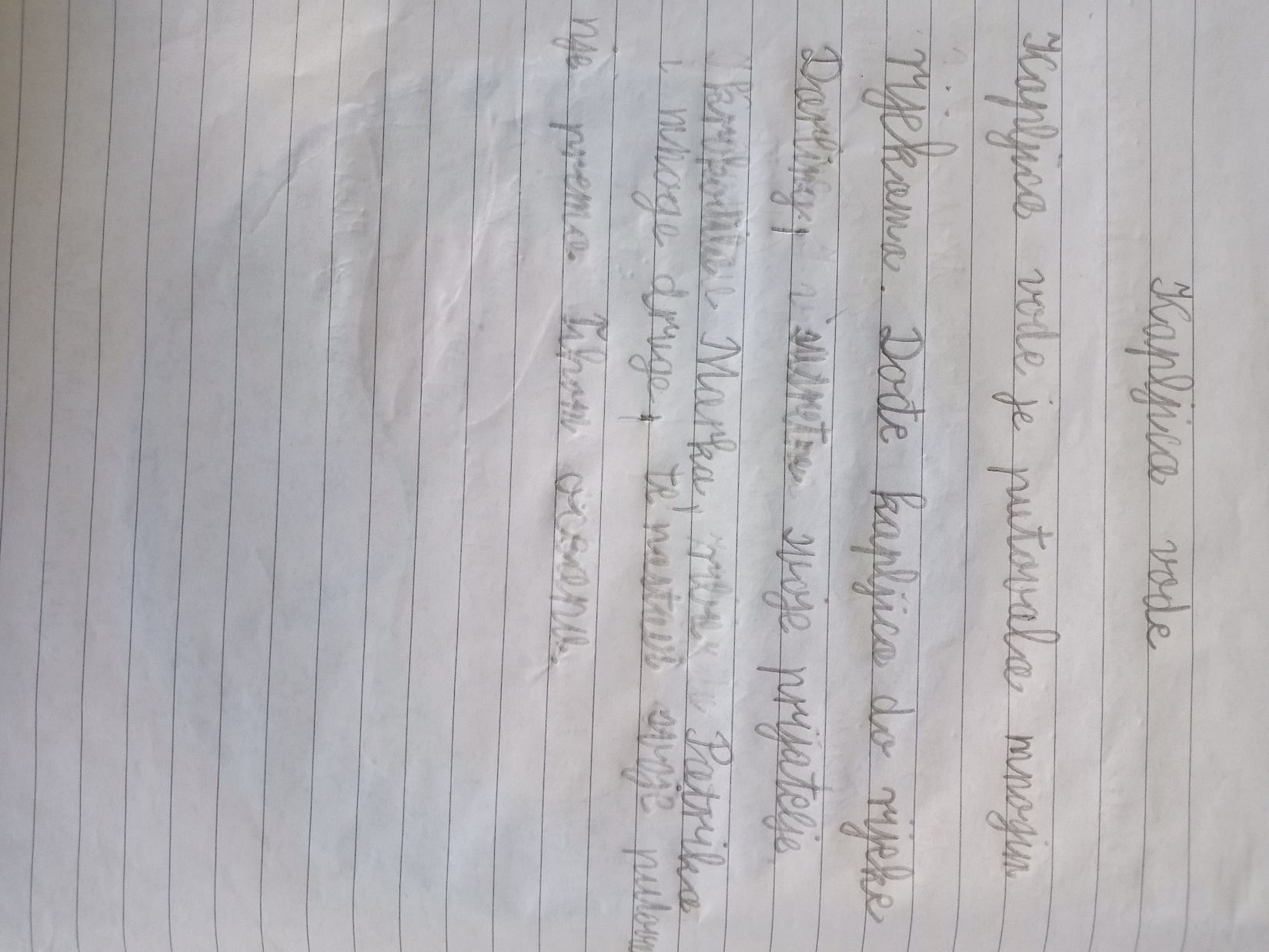 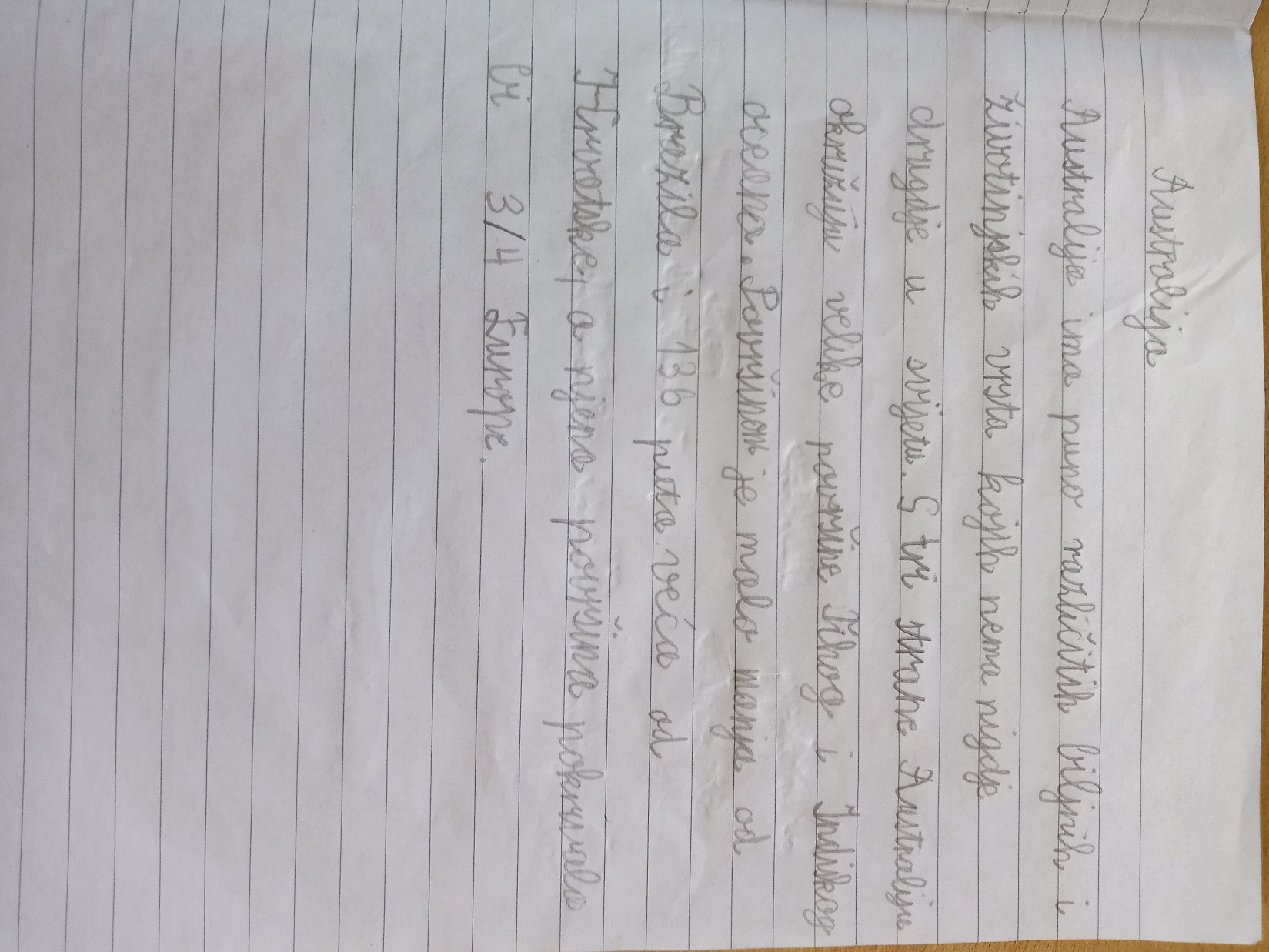 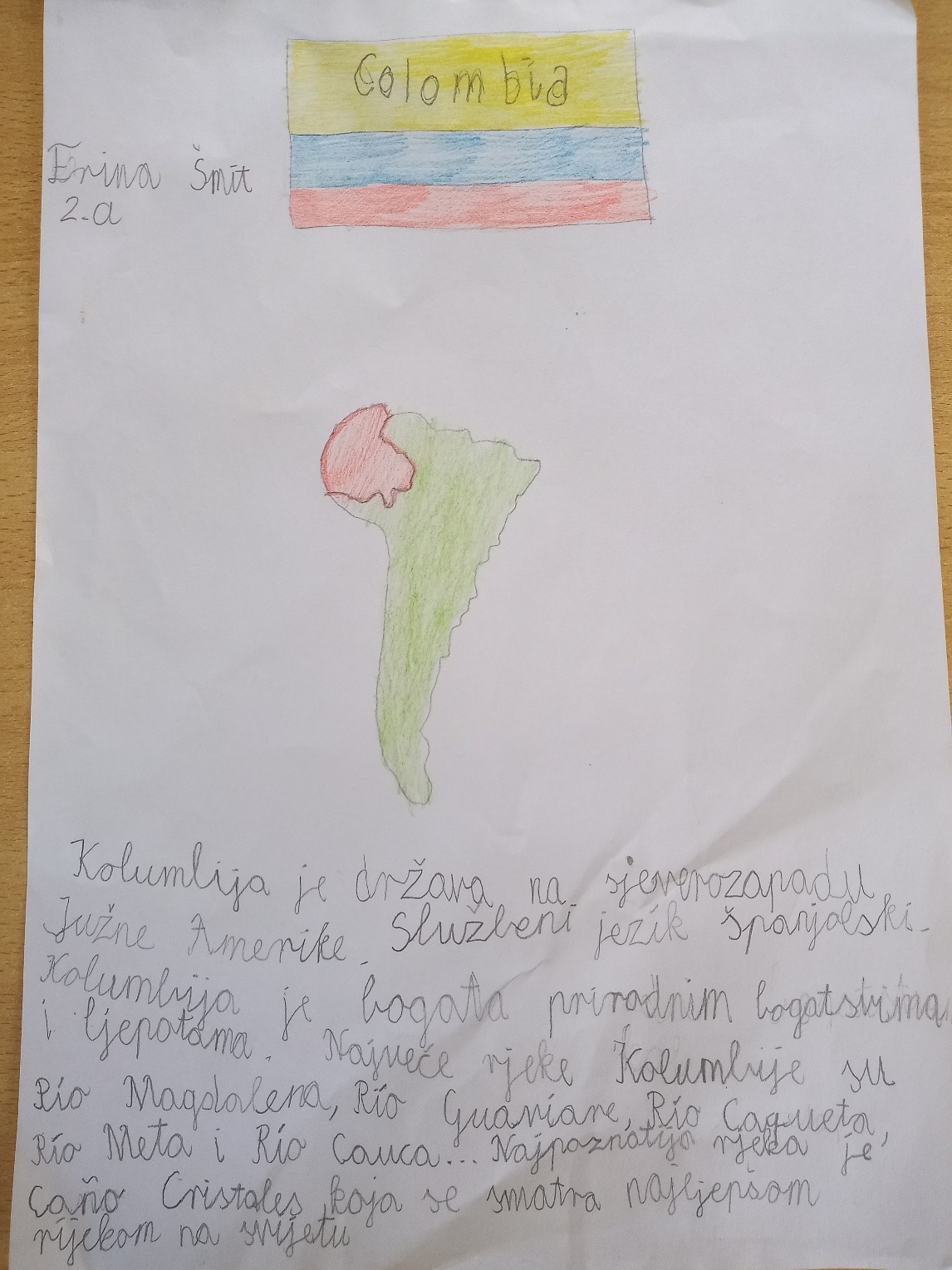 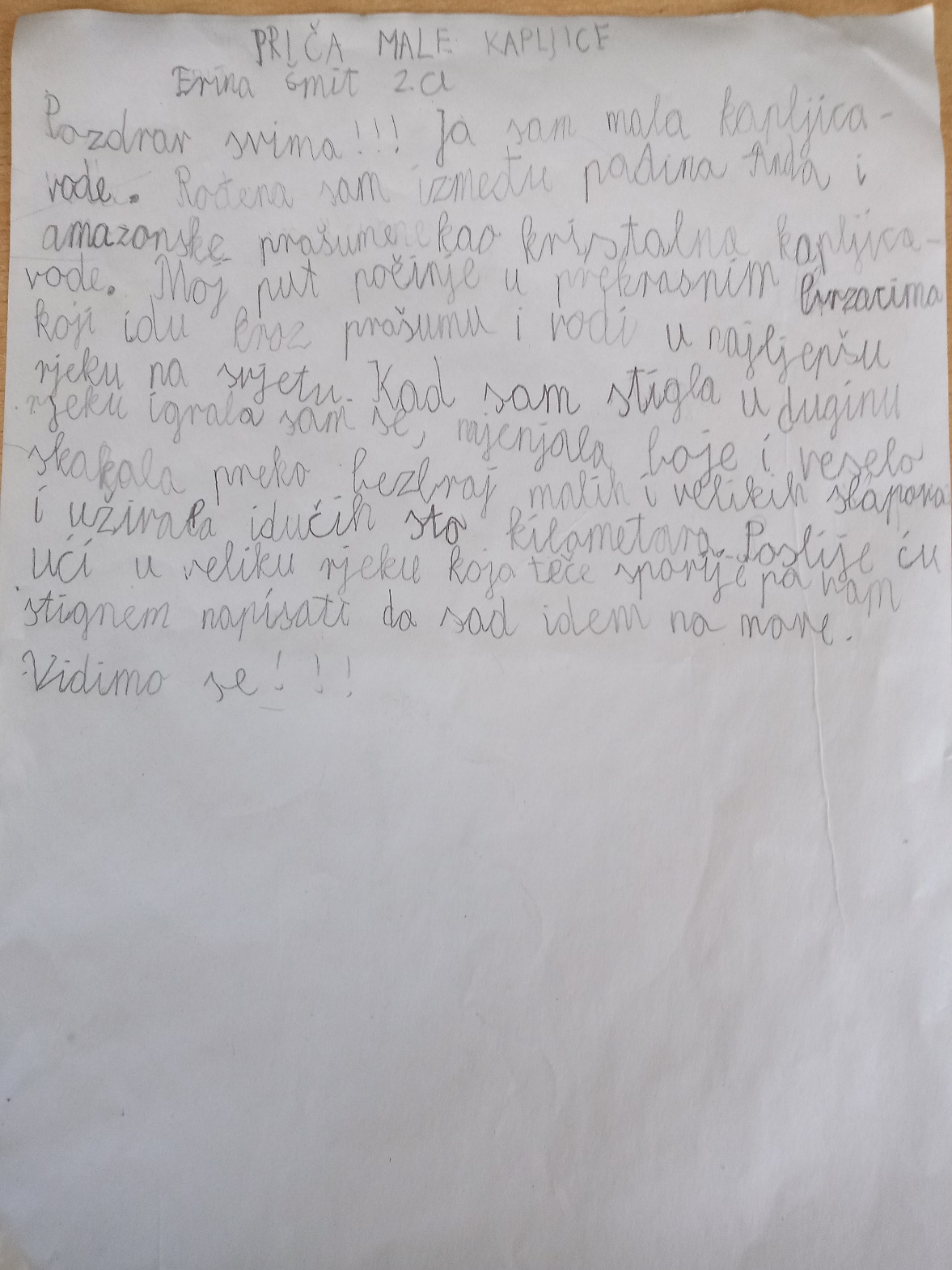 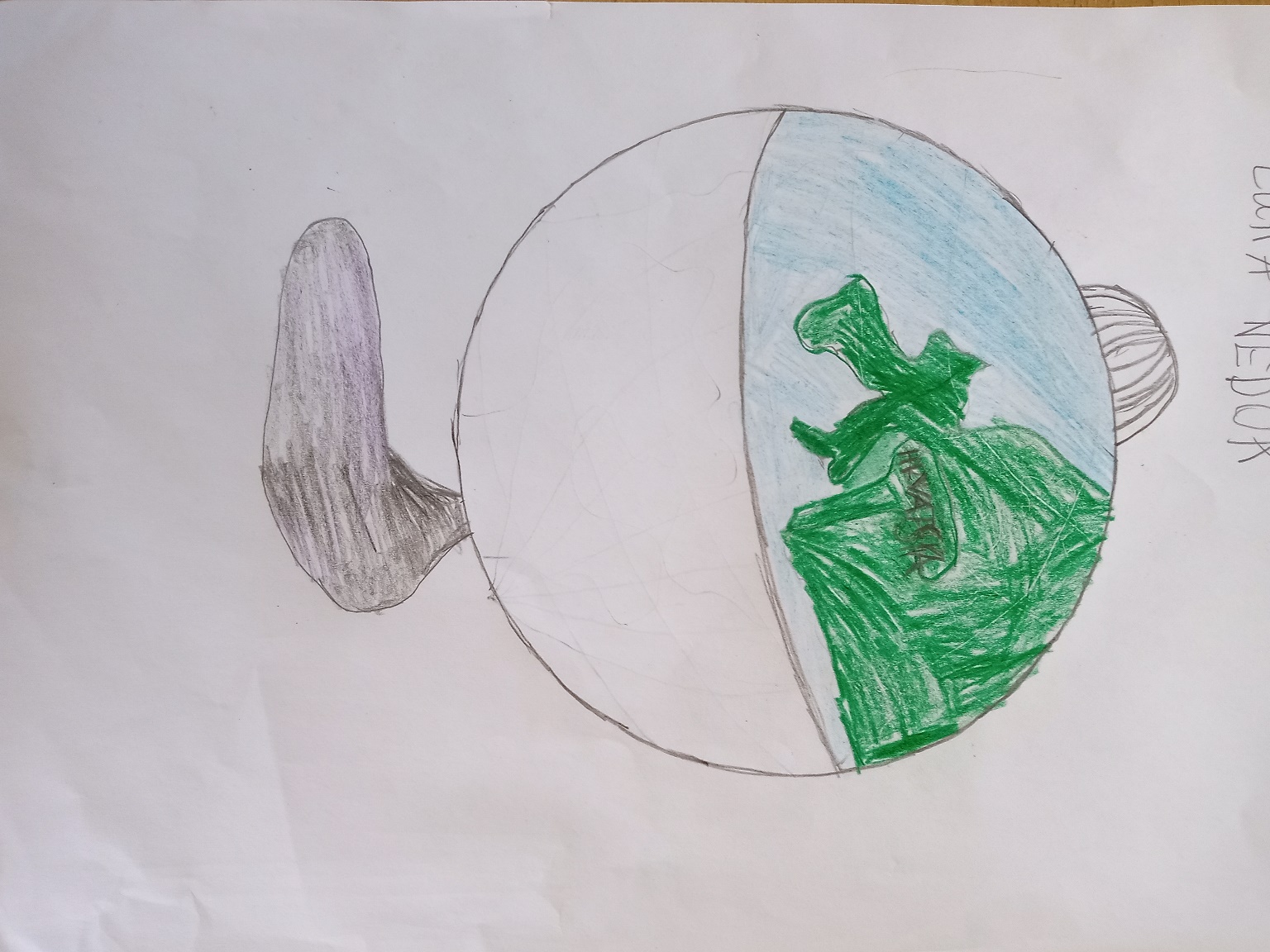 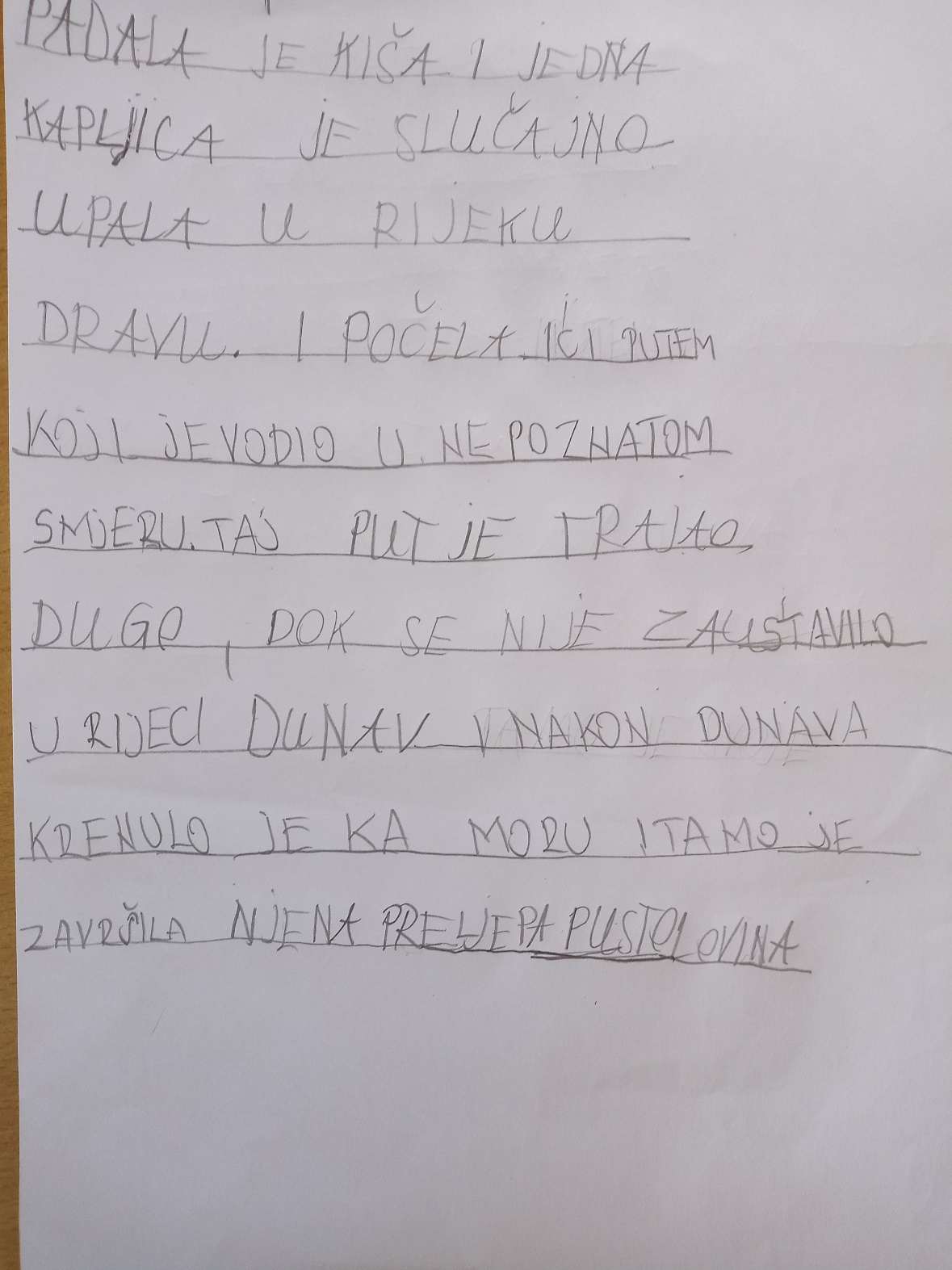 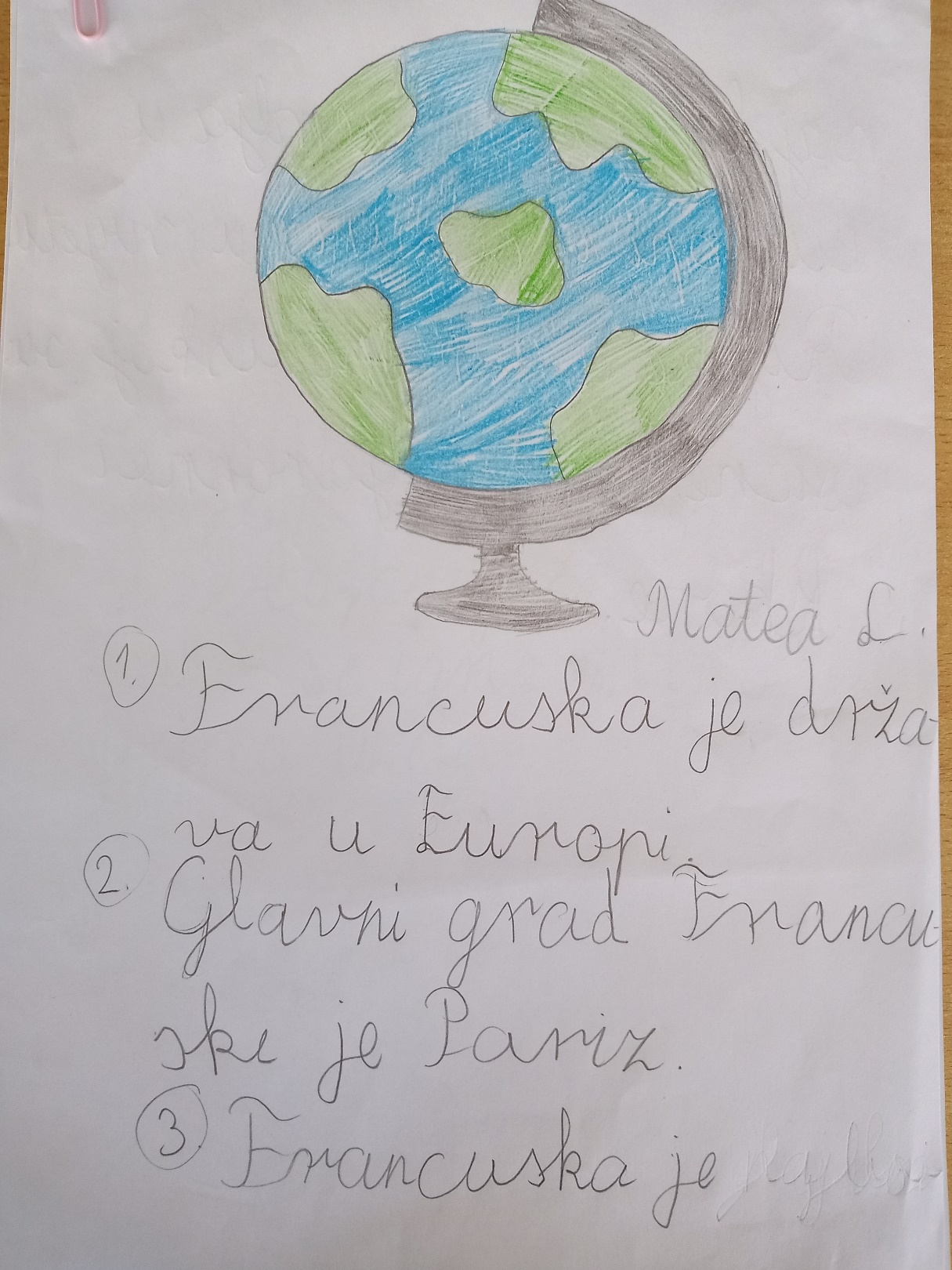 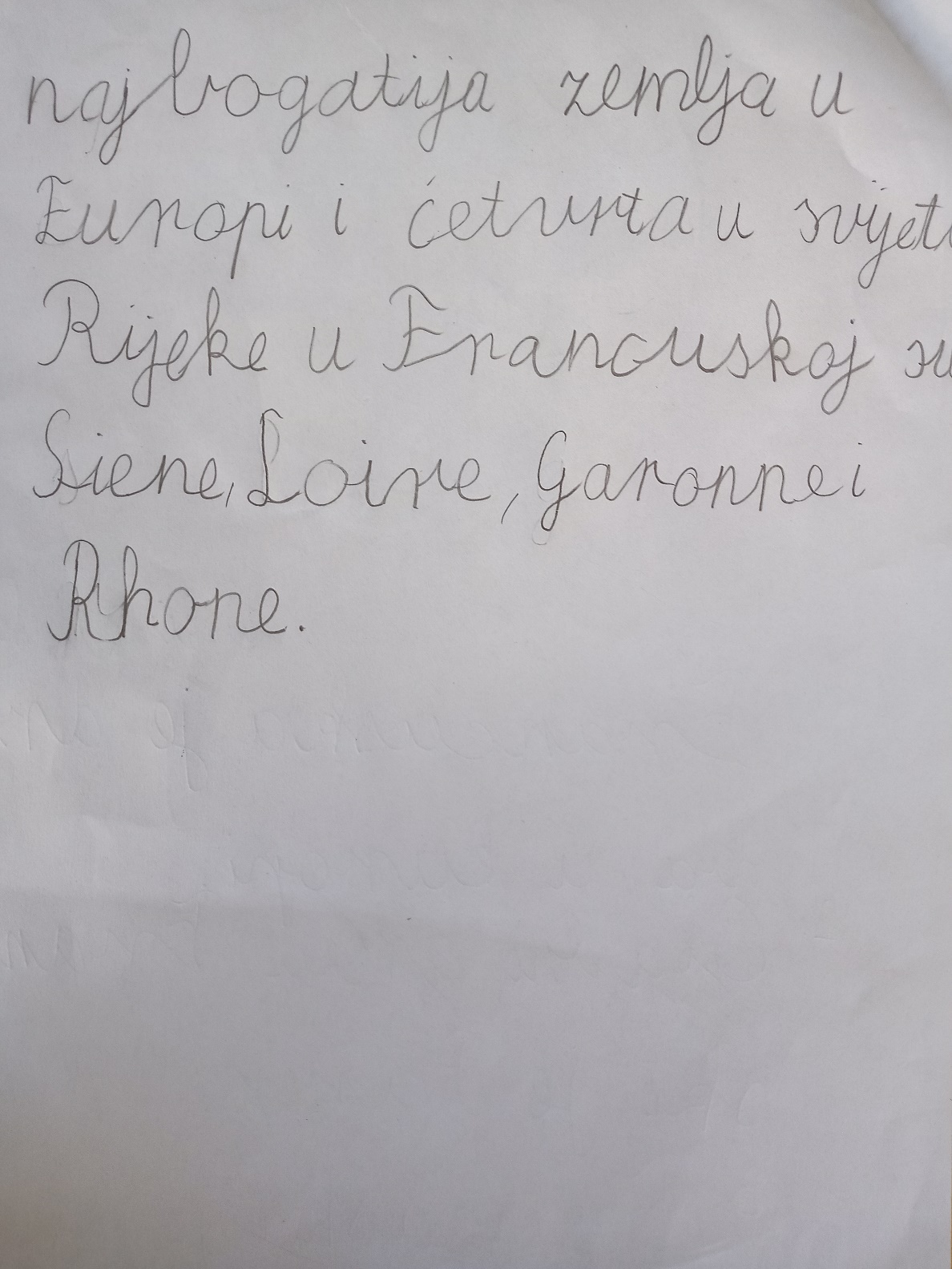 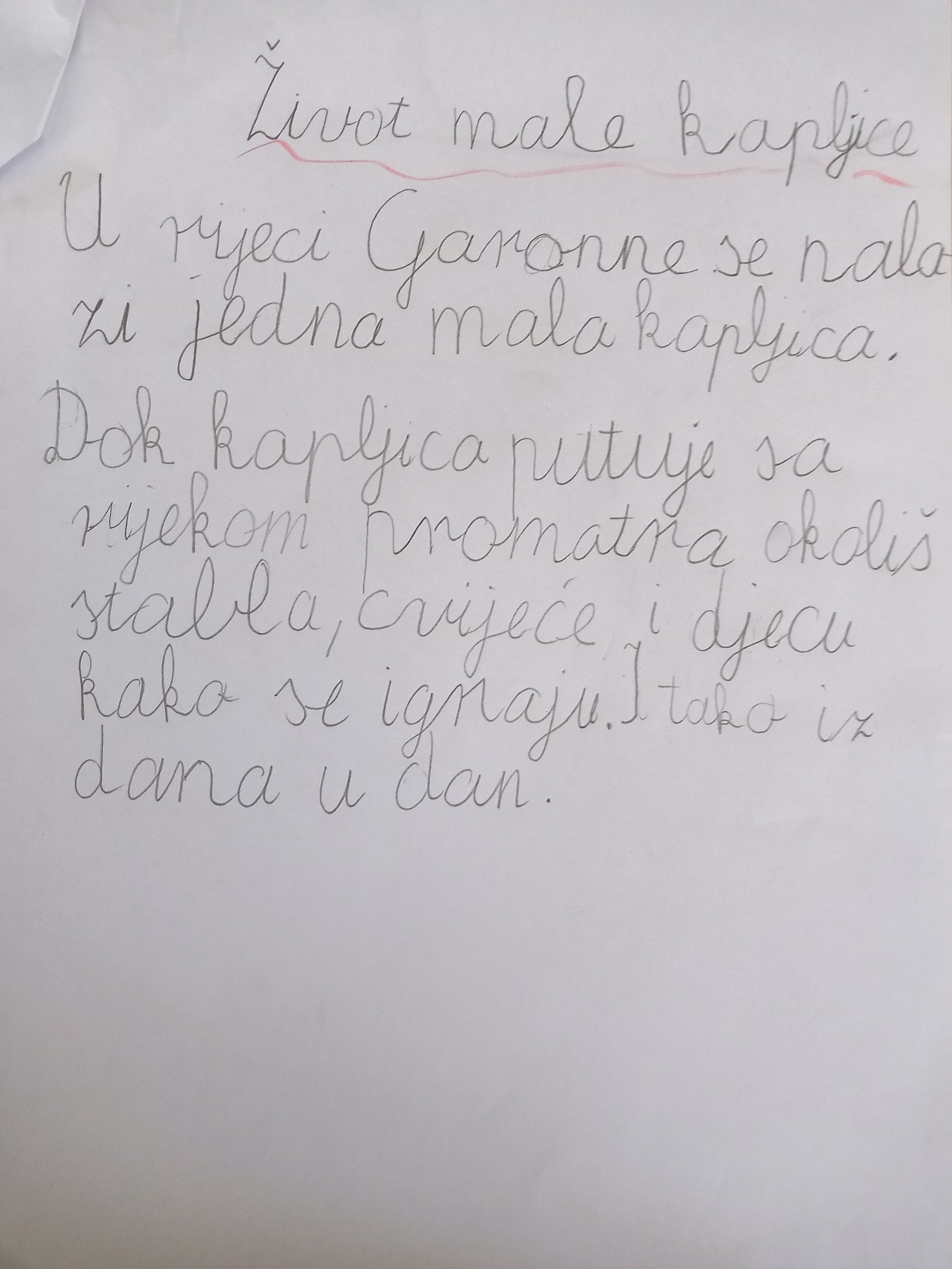 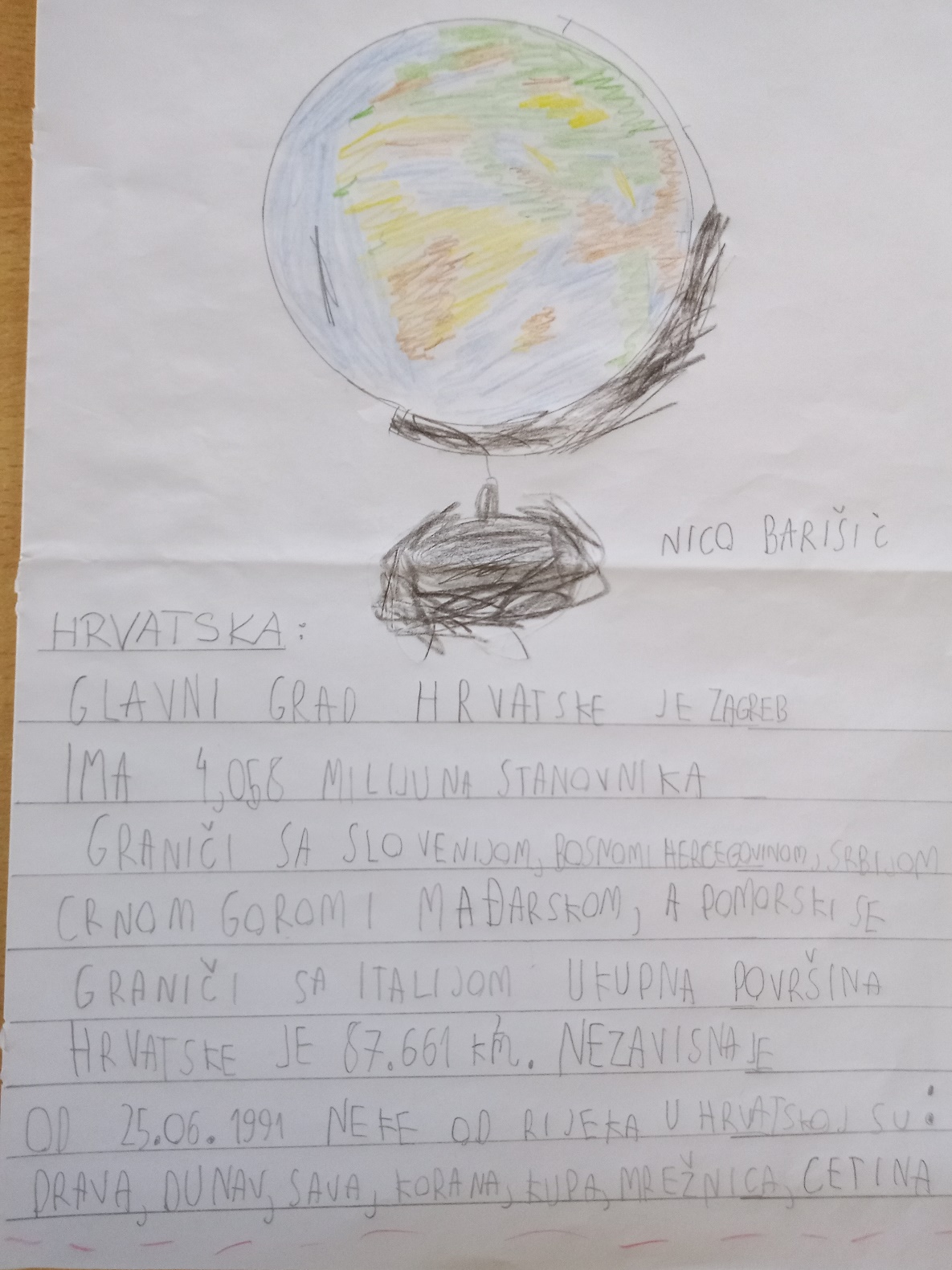 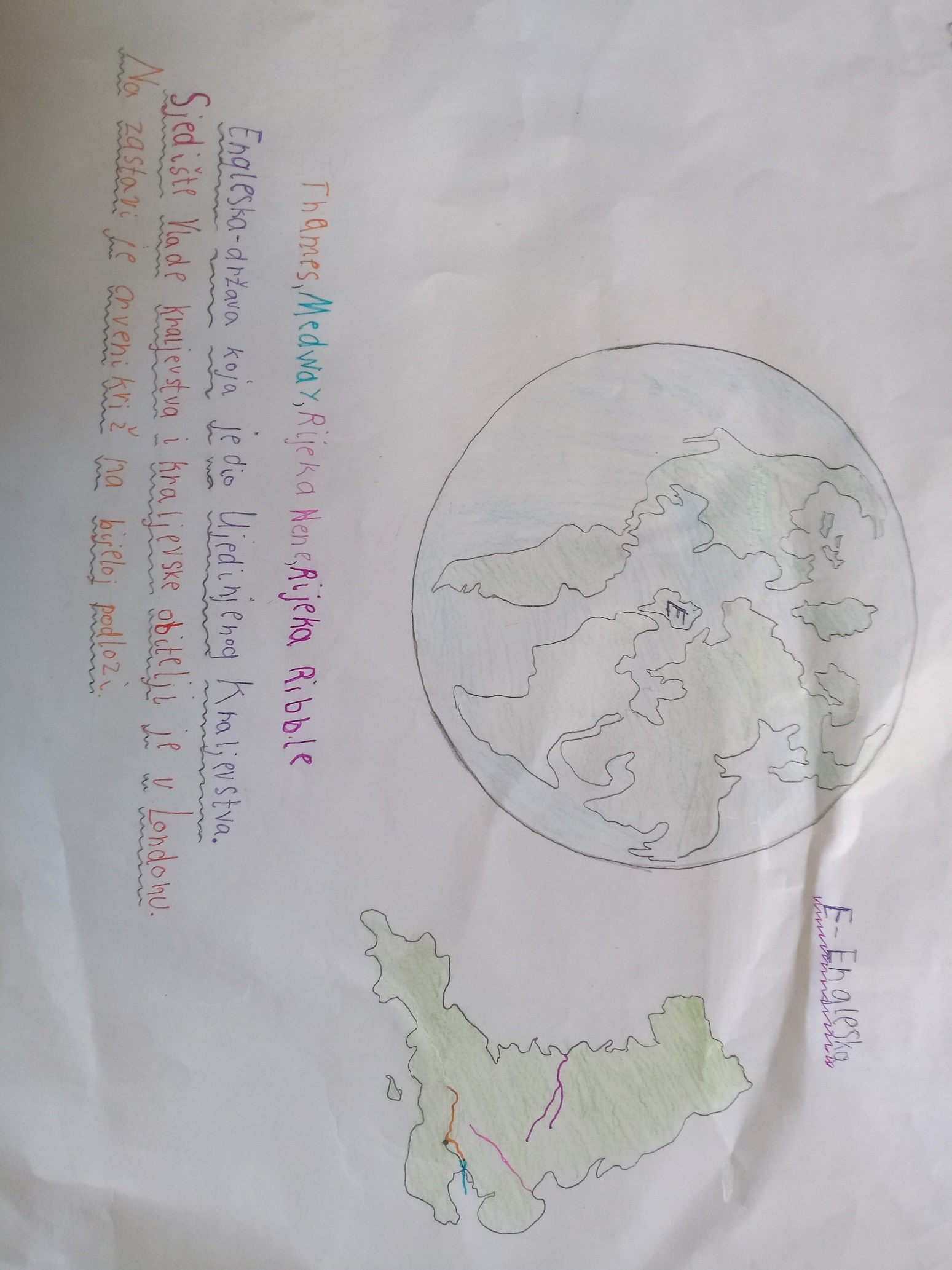 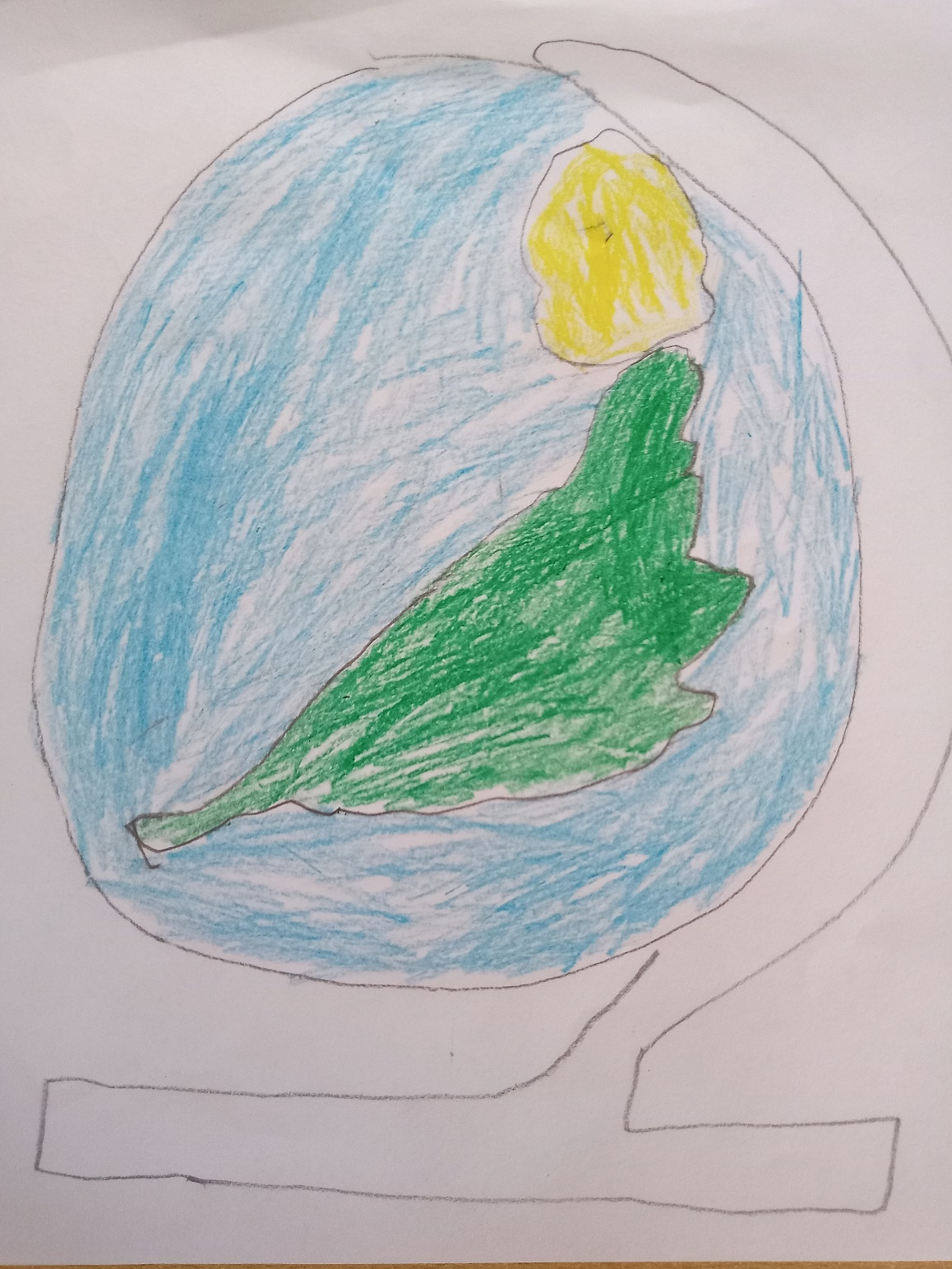 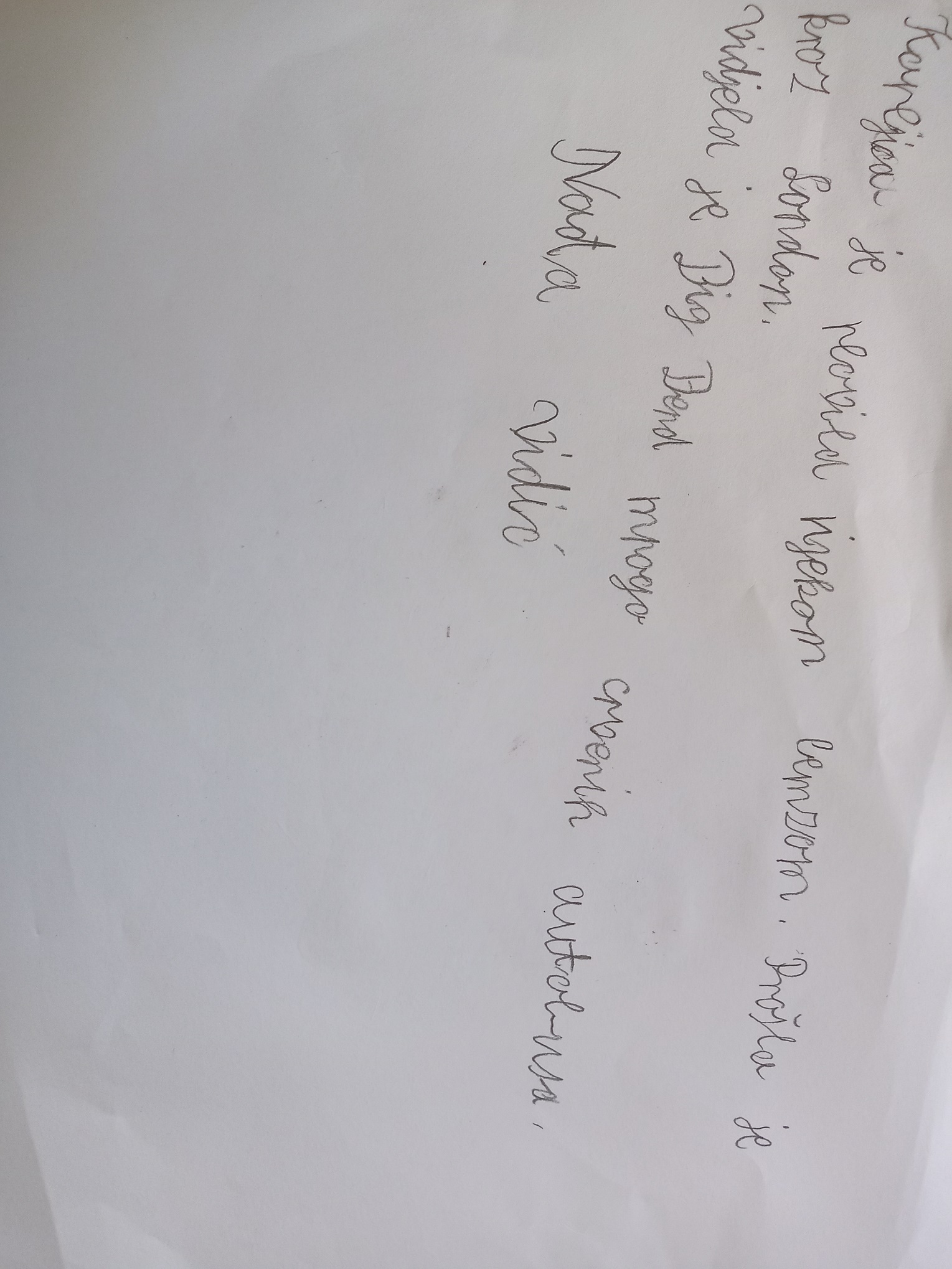 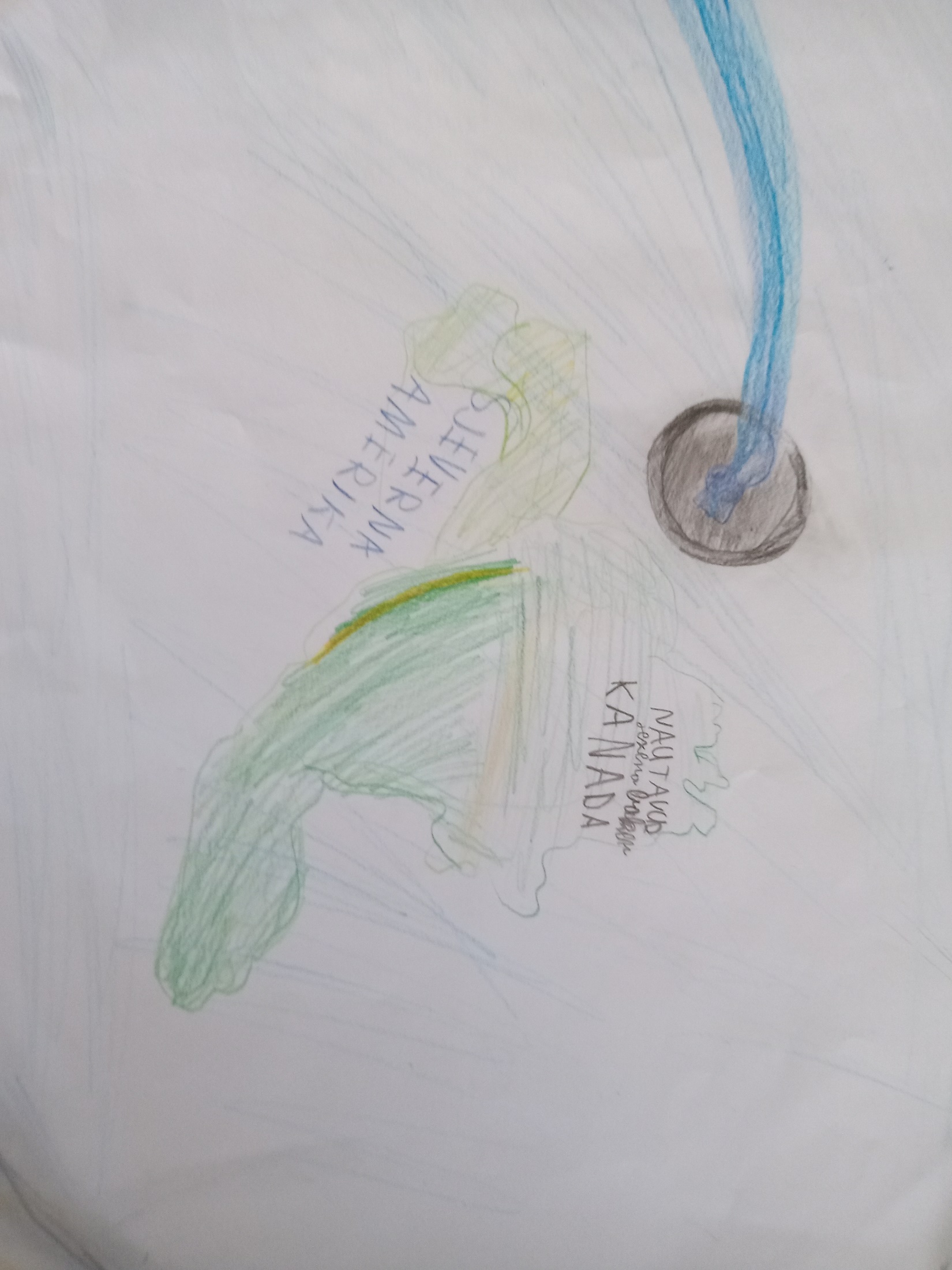 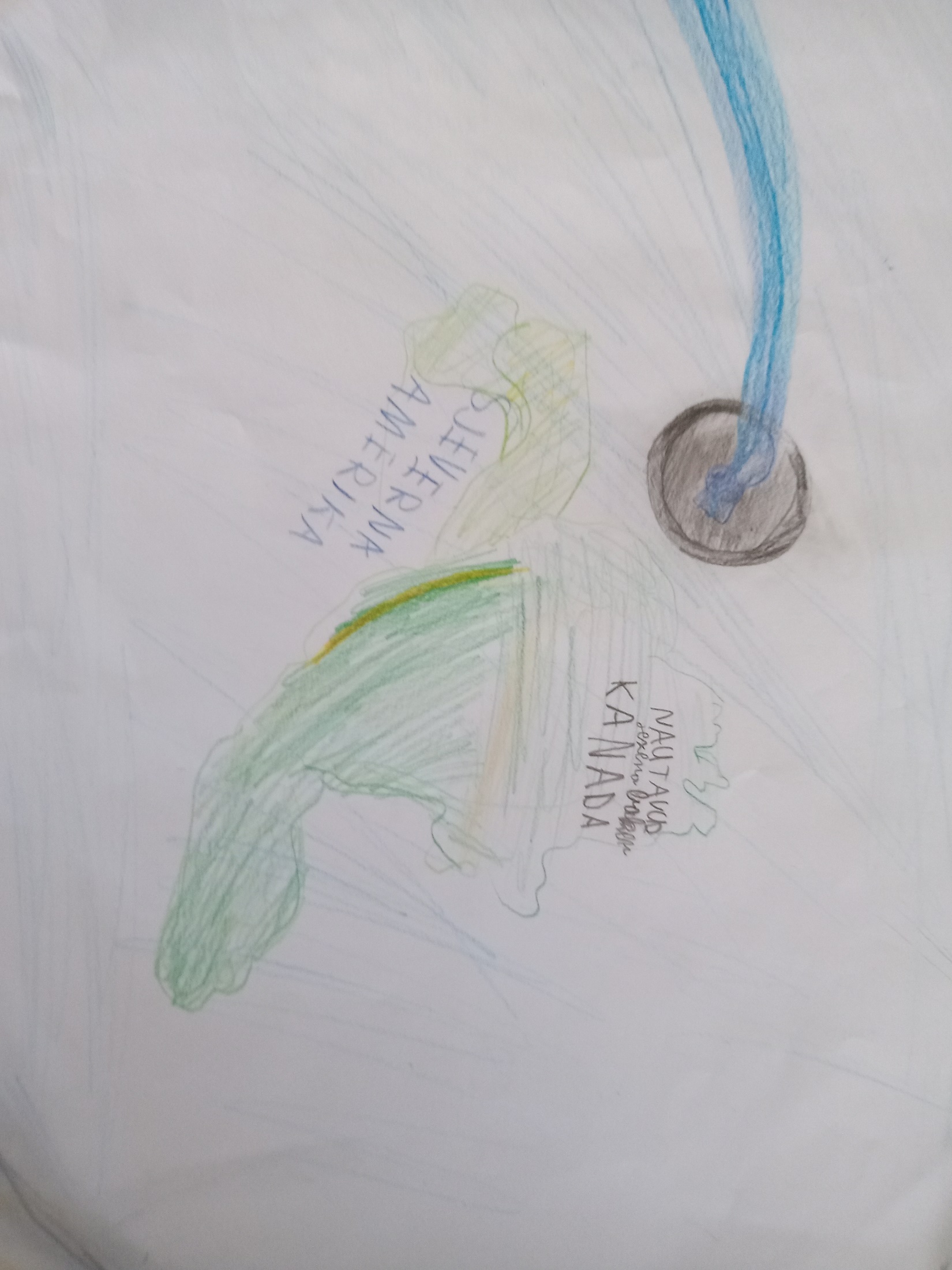 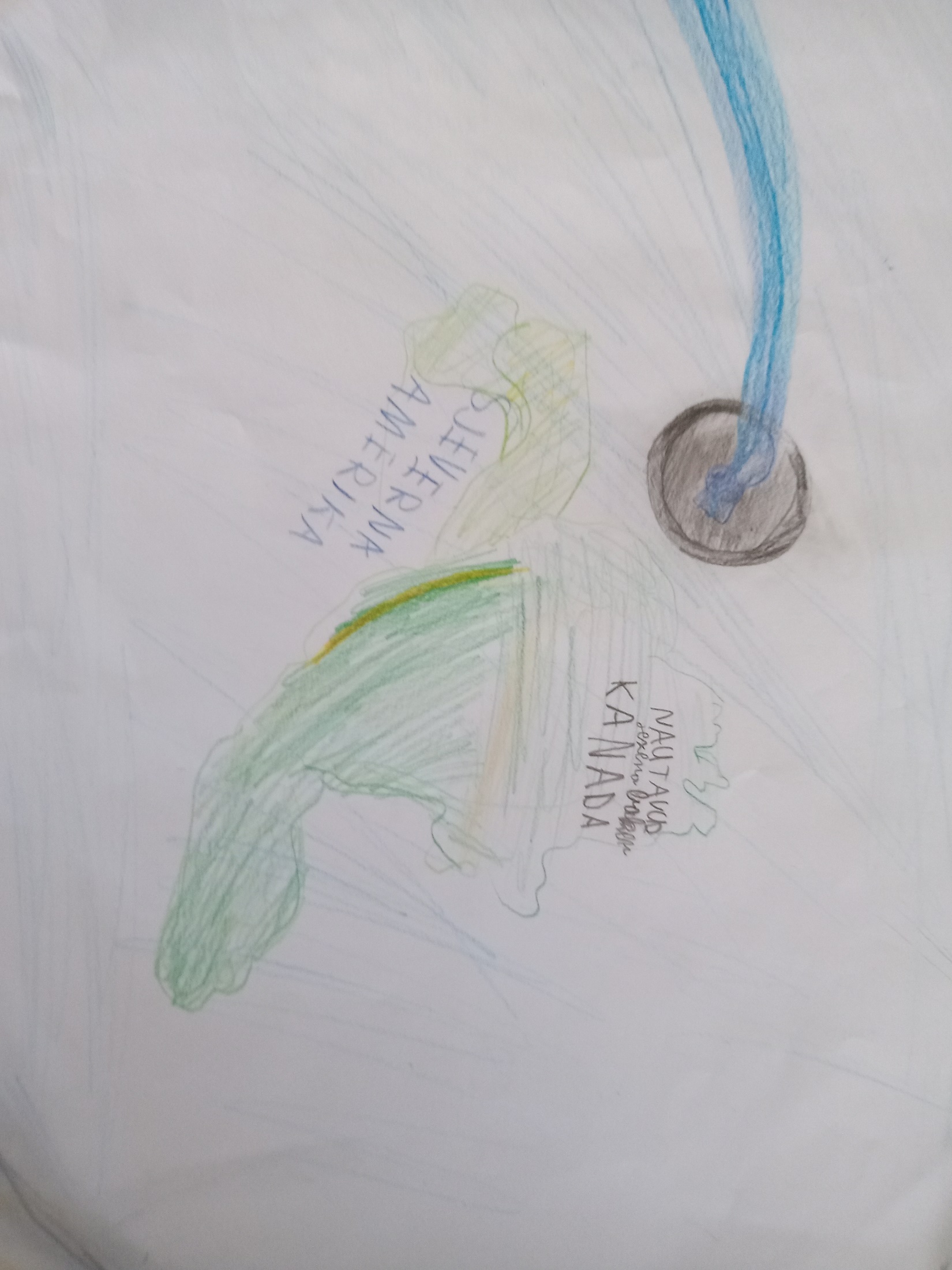 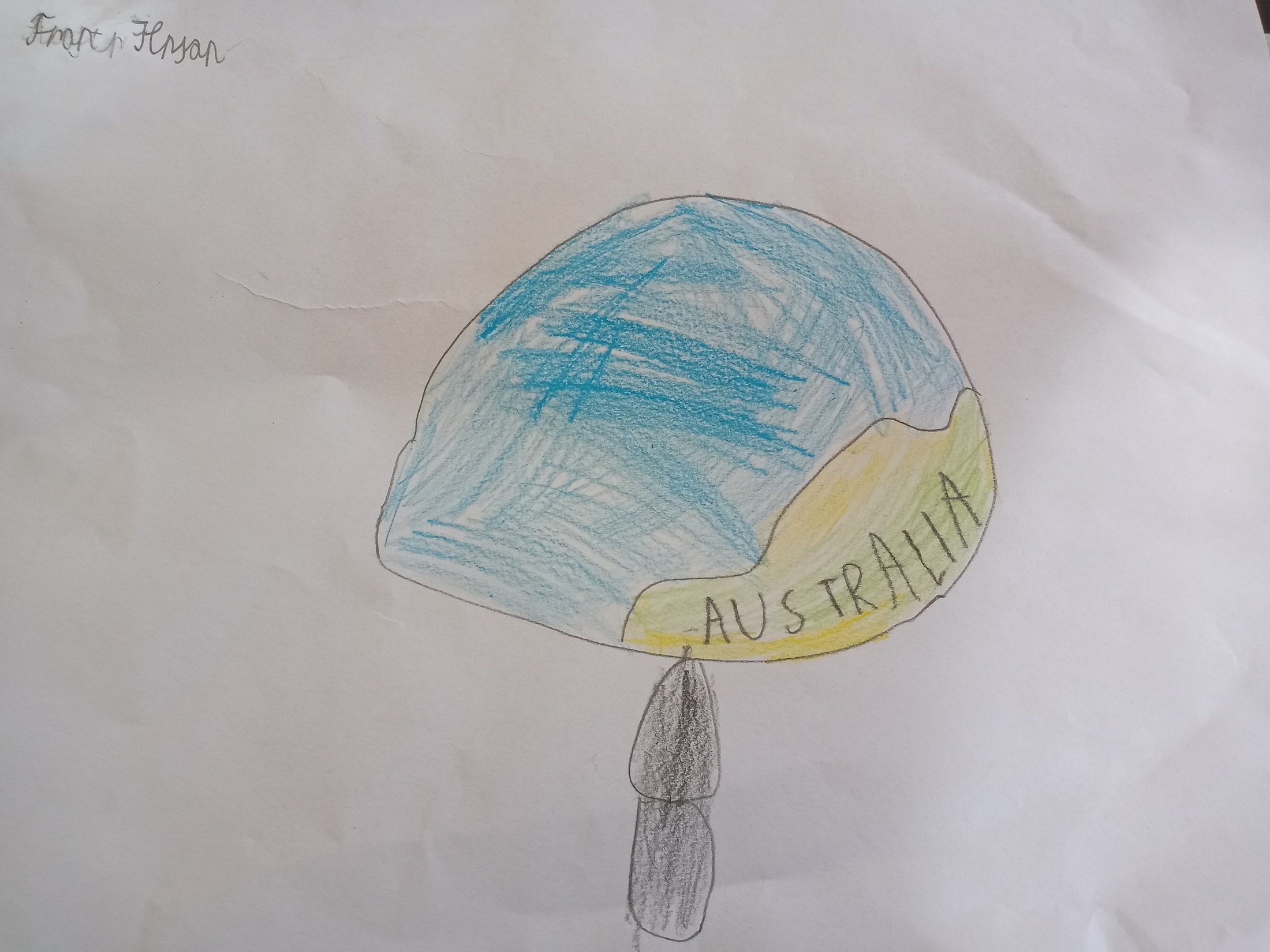 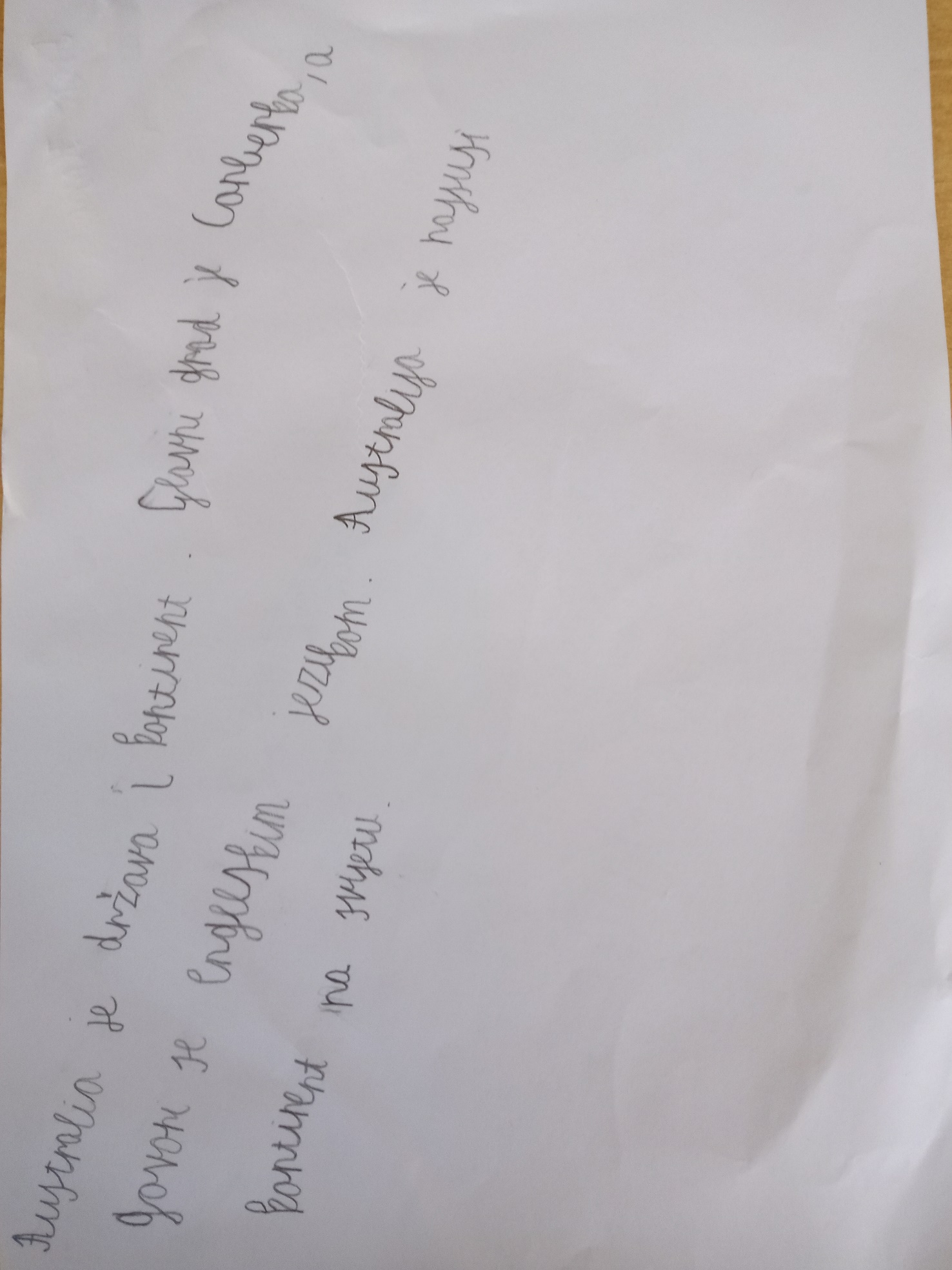 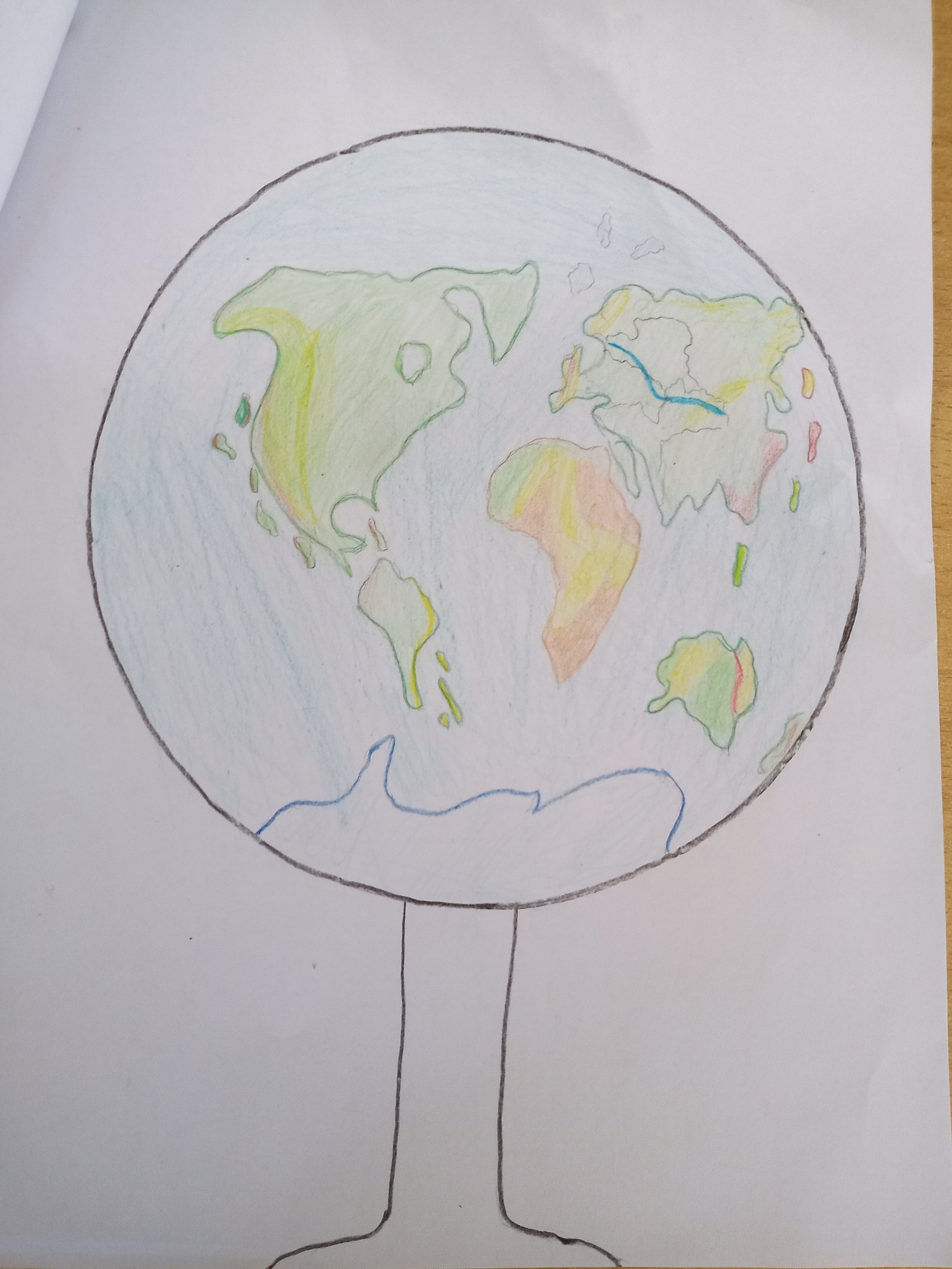 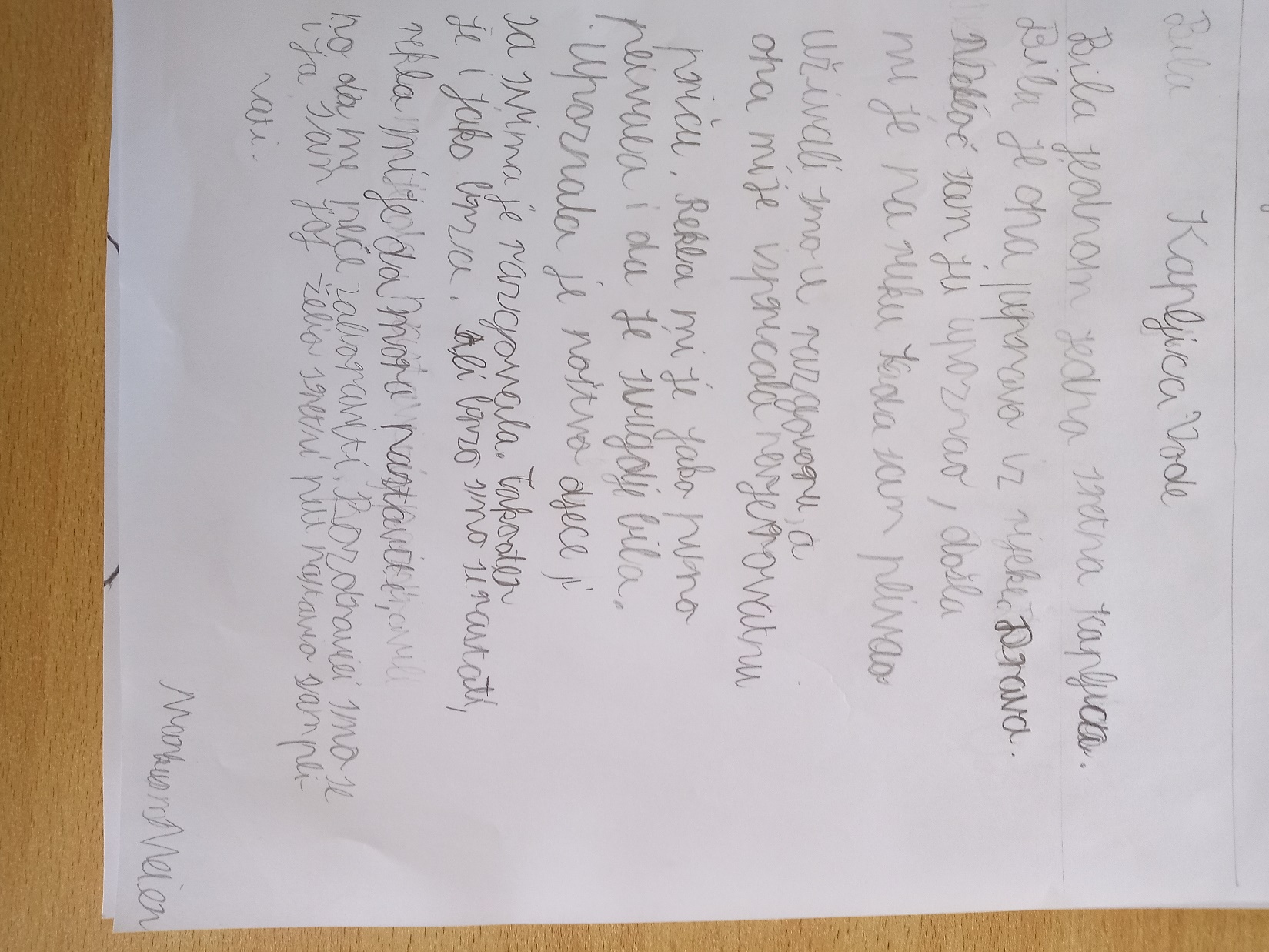 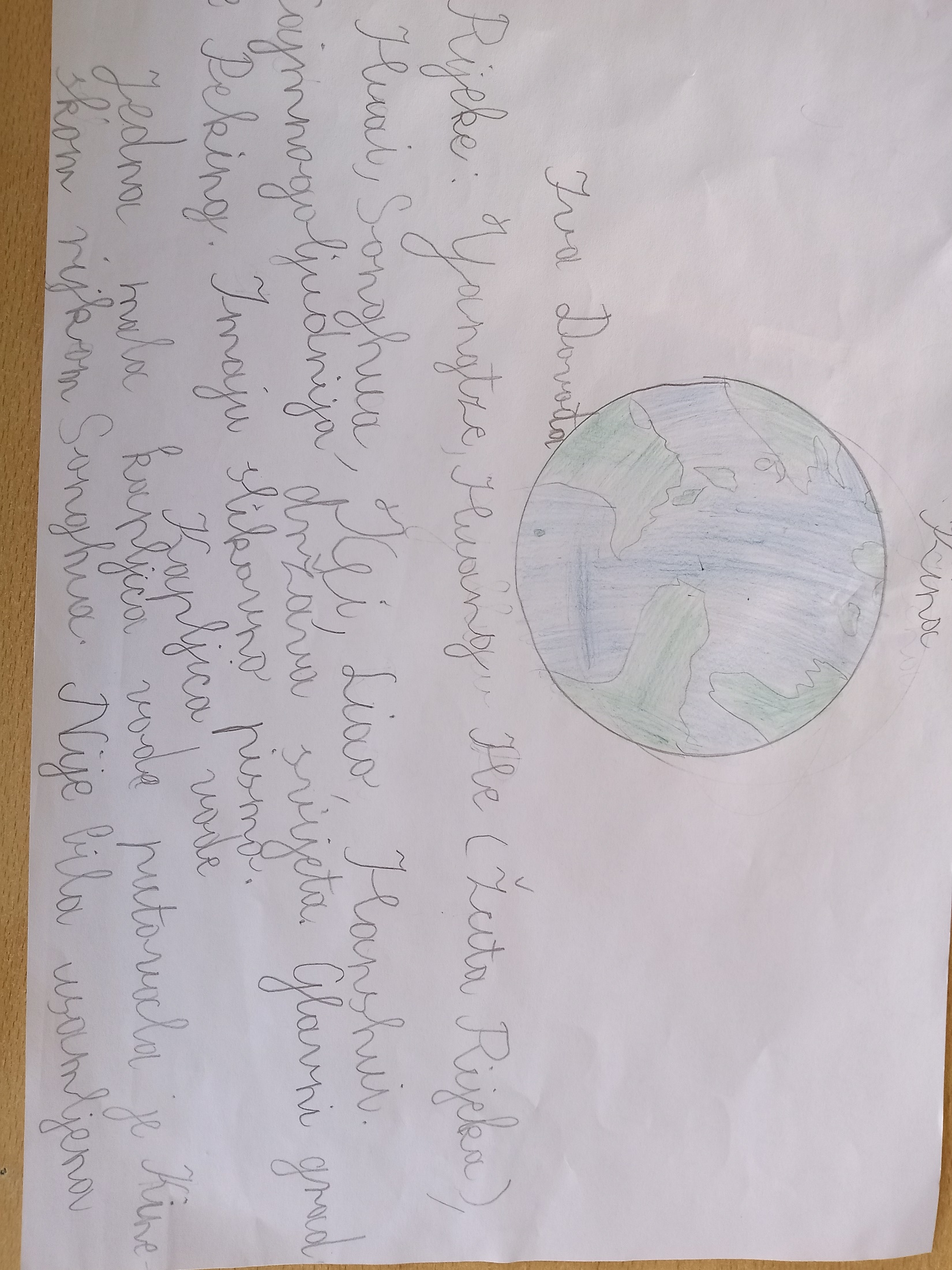 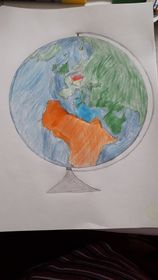 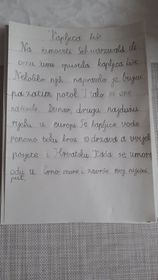 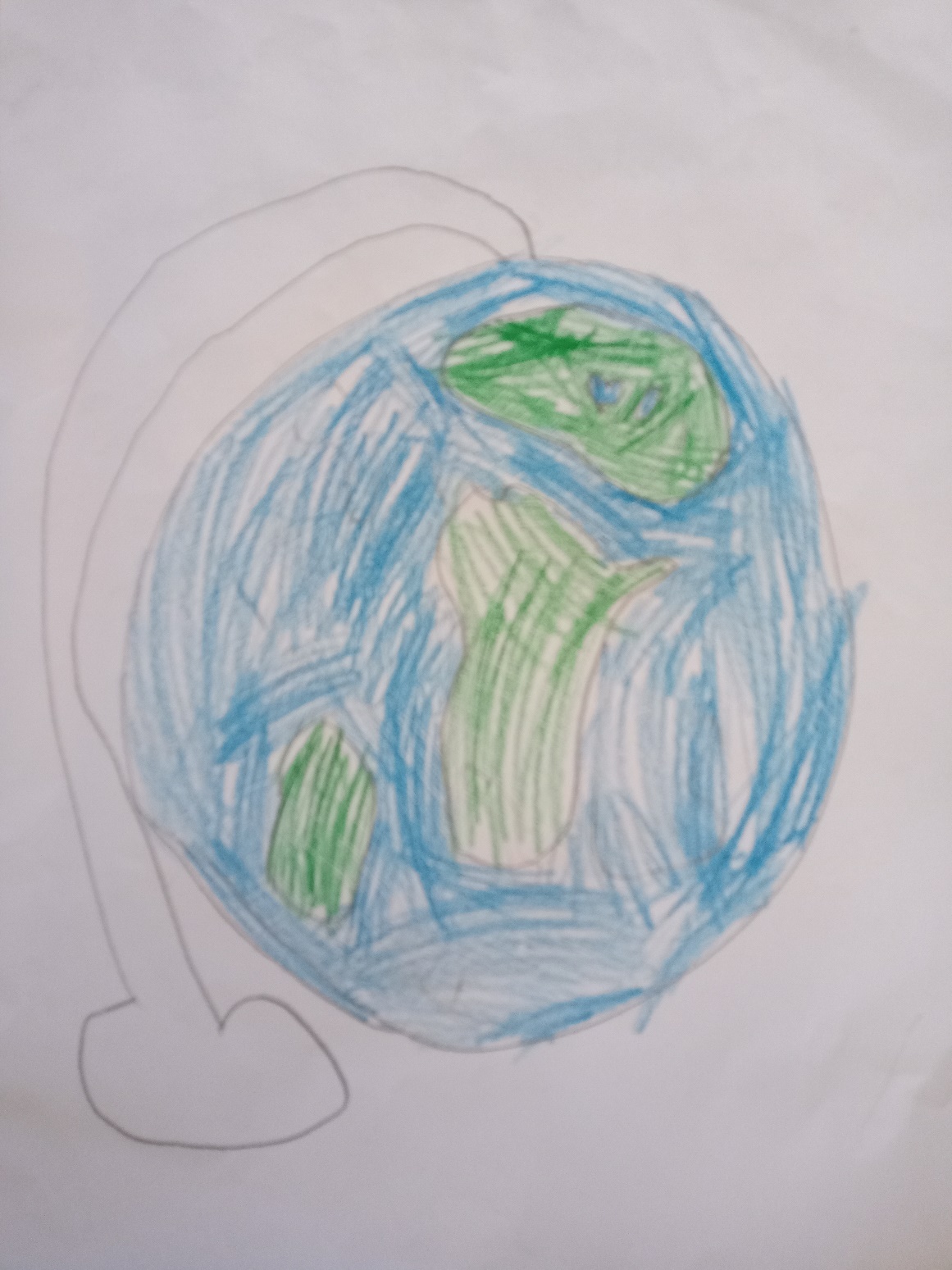